Who owns child care?Who should own child care?
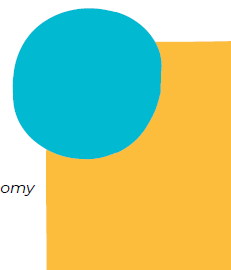 Winnipeg Symposium
For-profit childcare panel discussion
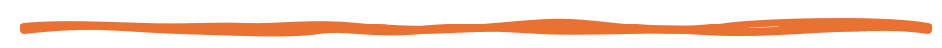 Gordon Cleveland
Sophie Mathieu
Aisling Gallagher

Moderator: Susan Prentice
Overview
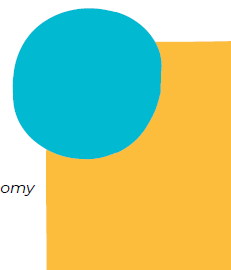 For-profit landscape in Canada
Quebec’s experience
Private equity firms & financialization (NZ)



How to establish guard rails around the for-profit sector?
How to preserve value and assets paid for by public spending?
How to protect & promote quality in highly commercialized jurisdictions?
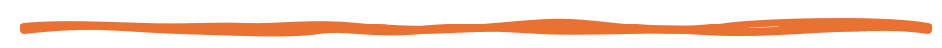